Tasa de rendimiento mínimo aceptable
Área Académica:  Licenciatura en Ingeniería Industrial

Profesor:  Ing.  José Gustavo Balcázar García

Periodo: Enero – junio 2016
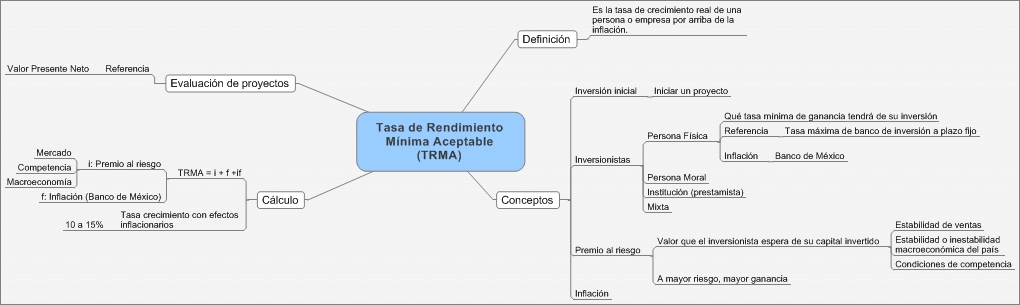